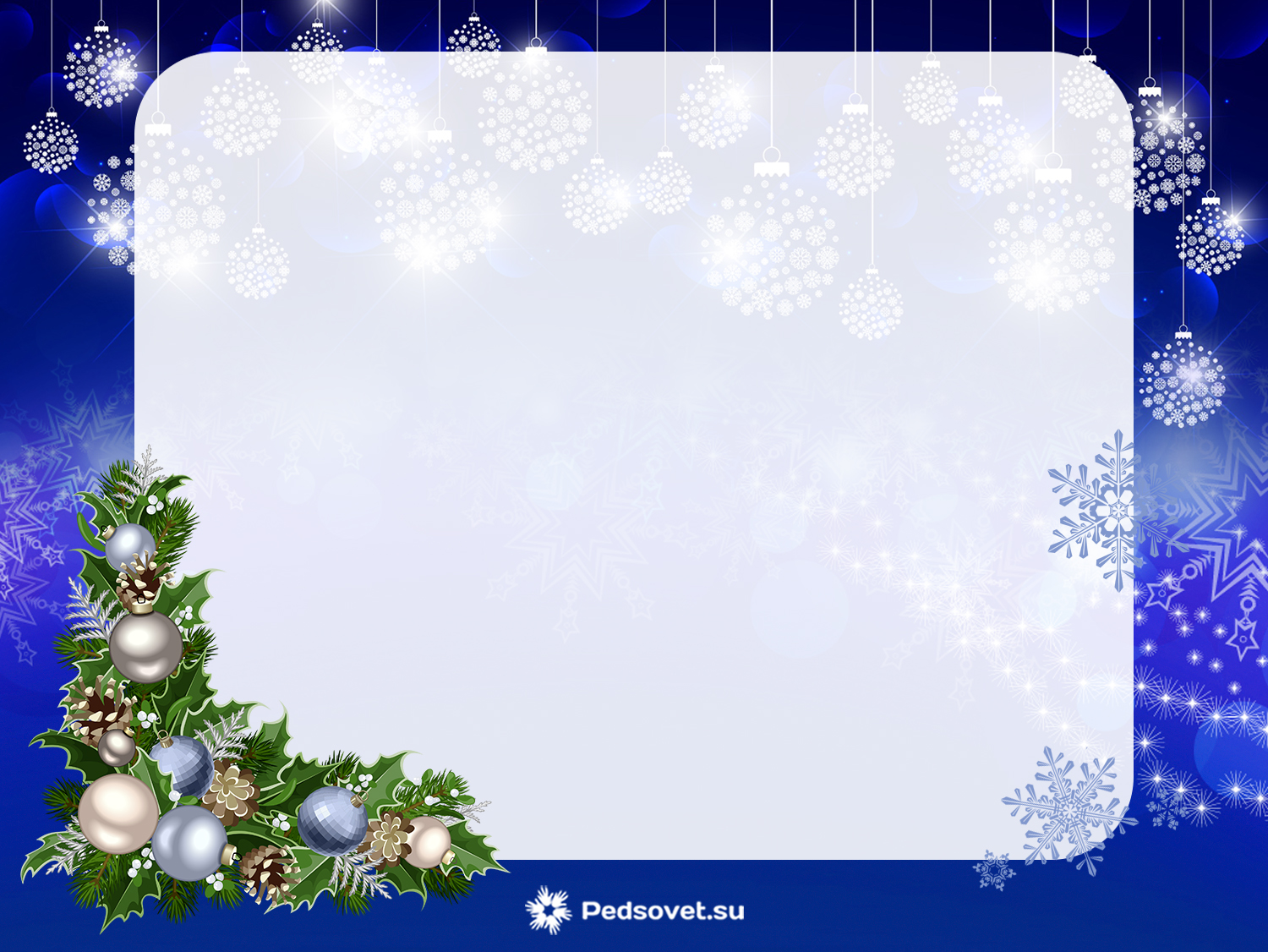 Мальчишки и девчонки! А также их родители, бабушки и дедушки! В культурно –образовательном калейдоскопе «Энергия трех      поколений» поучаствовать не хотите ли?
23.12. 2019.Приглашаем вас на мастер –классы:
Изготовление сувенира-символа года;
 Новогоднее меню: как вместе  с детьми приготовить праздничные угощения и накрыть стол;
Как сделать интересным праздник для всей семьи: игры, конкурсы,  викторины;
«Зимние забавы»- как весело провести зимние каникулы всей семьей. 
          27.12.2019.  Новогодний праздник  «К нам приходит     Новый год»
           04.01.2020. Зимние  «Веселые старты»